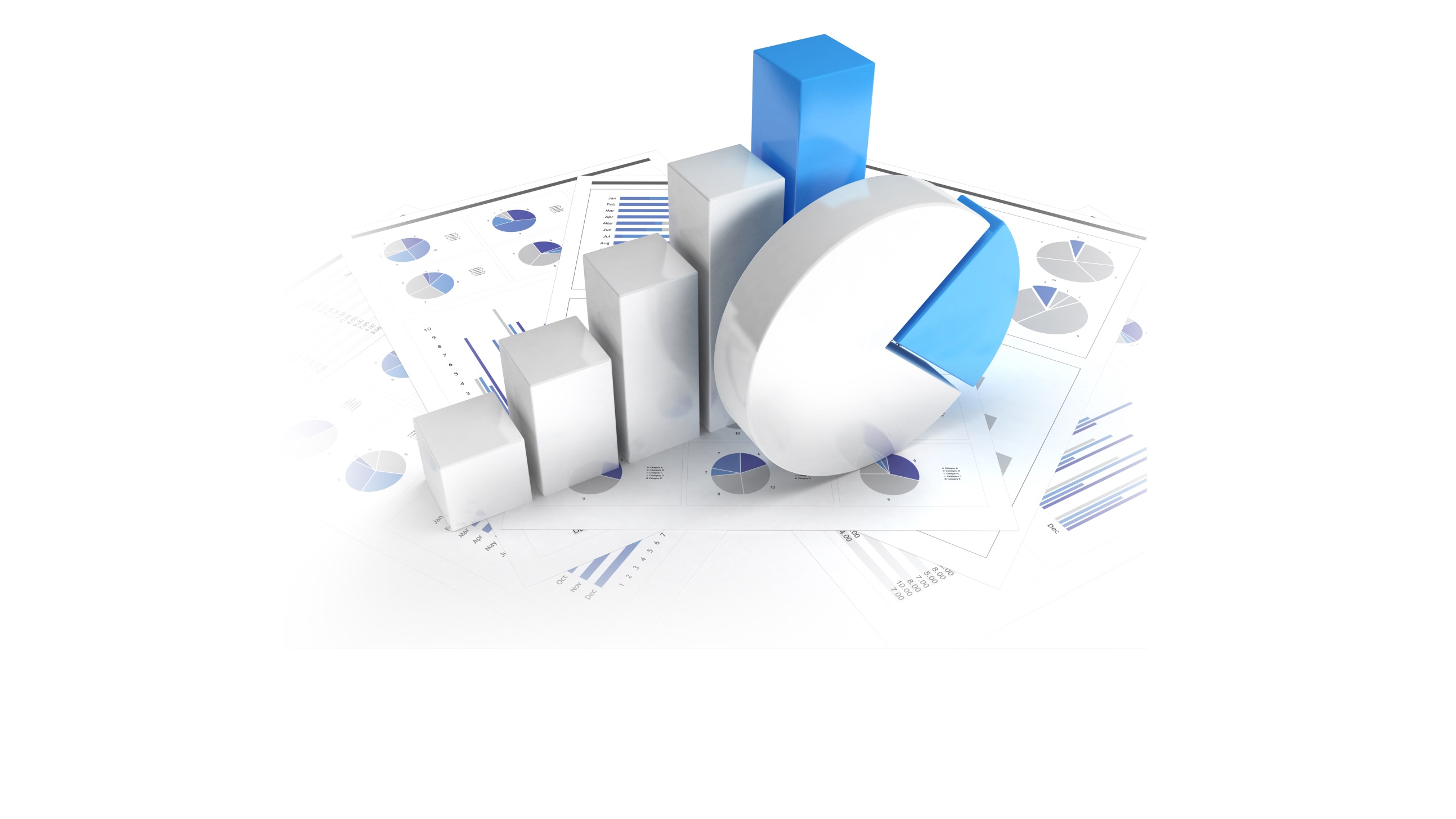 第一季度经营分析简报
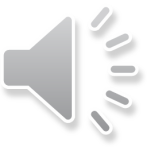 报告人：xiazaii
处室： 营业处
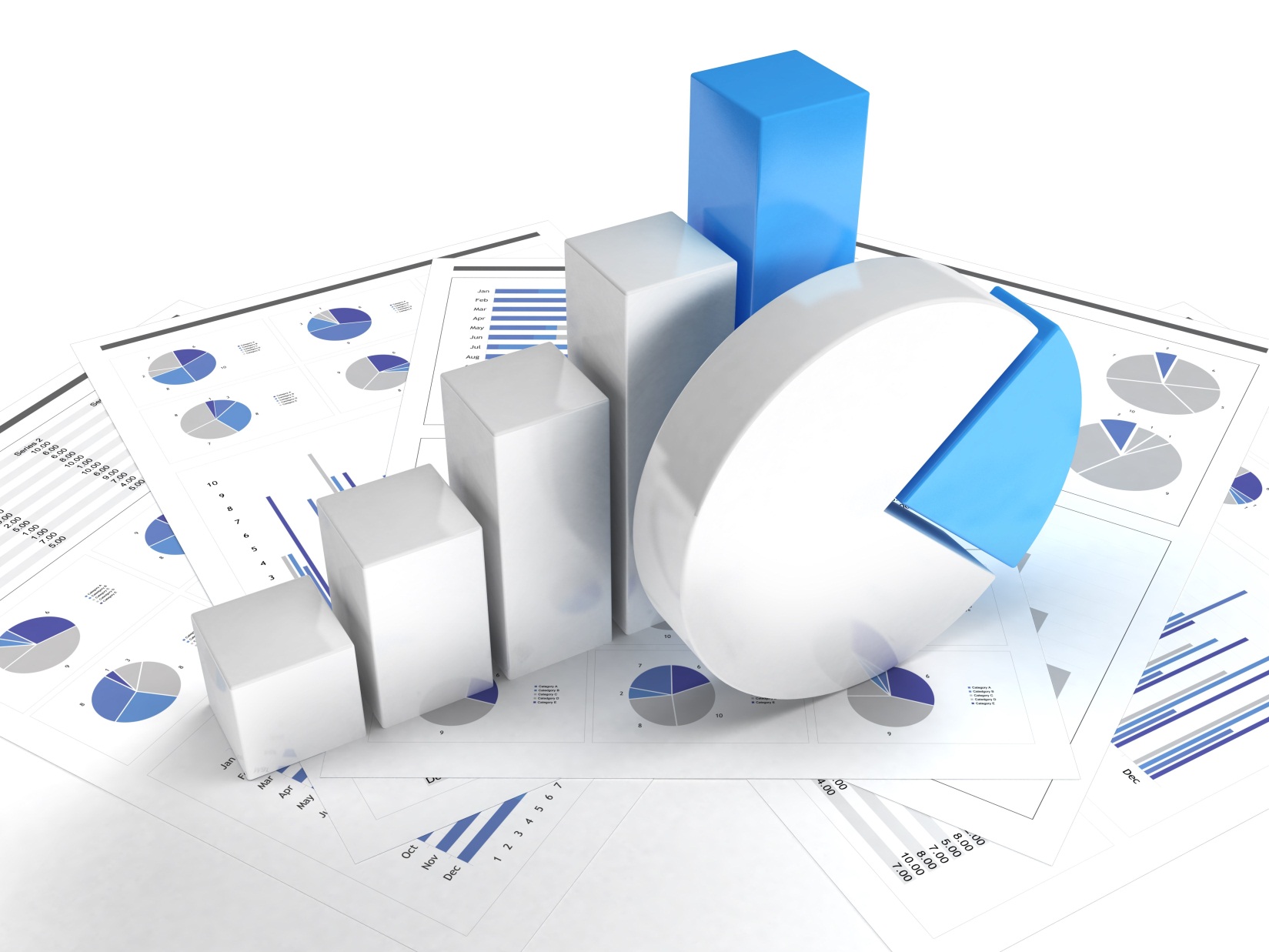 目录页
进港业务保障情况
PAGE OF CONTENT
出港业务保障情况
04
05
增值业务保障情况
03
服务检查情况
下一步工作计划
02
01
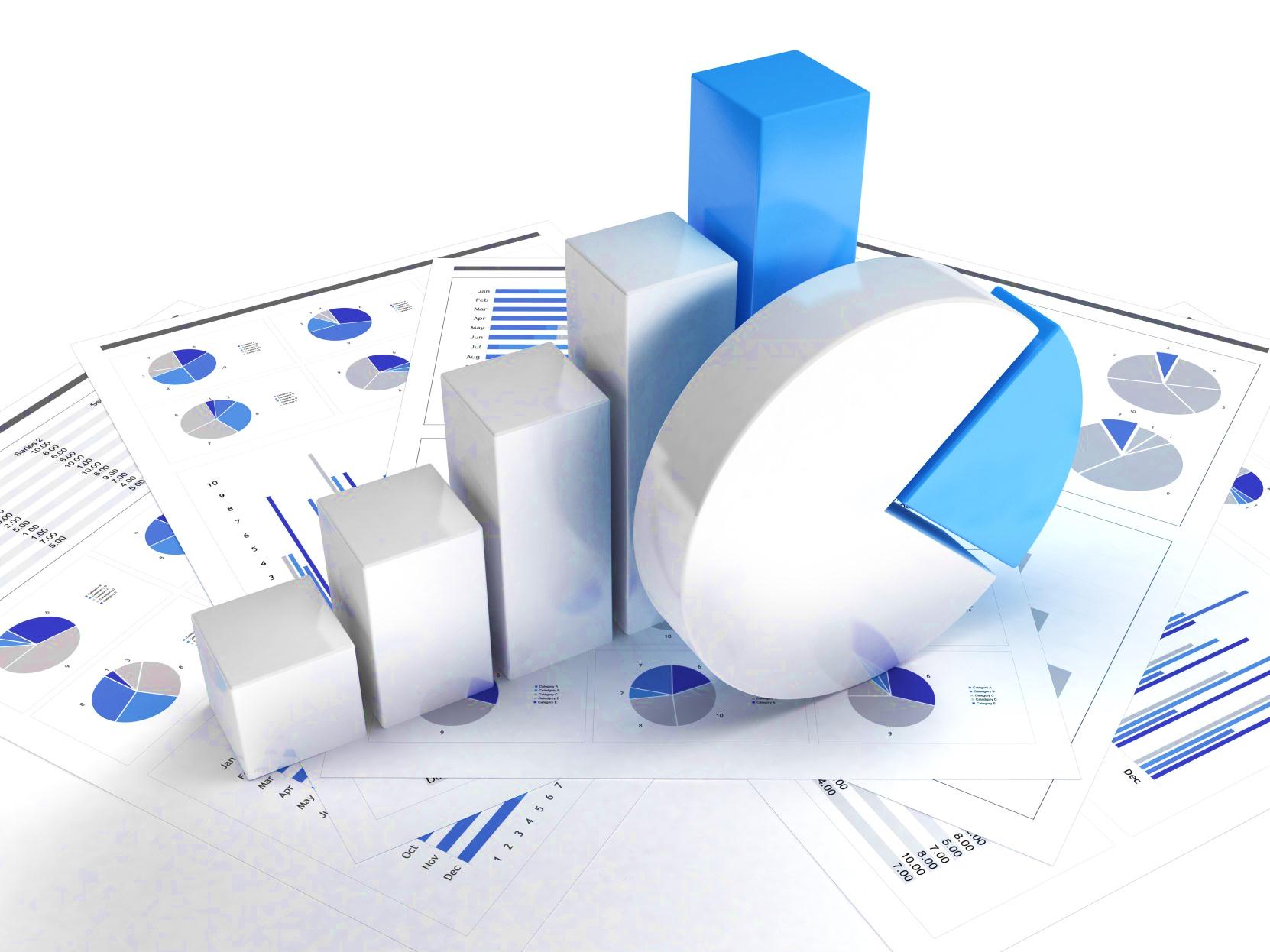 01
进港业务保障情况
进港业务：三月份下旬开始进入中转虾苗旺季，据统计每天约有2吨的虾苗经深圳运至青岛。春季为鲜花产量最多的季节，从昆明、重庆、成都航线抵达深圳的鲜花明显上涨，同比上月鲜花总量上升12%。三月份进港总货量同比上月上升了7.2%。
月度经营情况汇报
01
进港业务保障情况
与去年、上月货邮对比   单位：吨
进港业务：
3月份共保障进港货量4443.7吨，同比201X年小幅度上升5.8%，环比增加7.2%
月度经营情况汇报
月度经营情况汇报
02
增值业务-出港代理
53.573吨
663.19吨
8.856吨
月度经营情况汇报
增值业务-出港（国际）代理
市场货-金边    1.047吨，占17%
联邦快递       5.256吨， 占83%
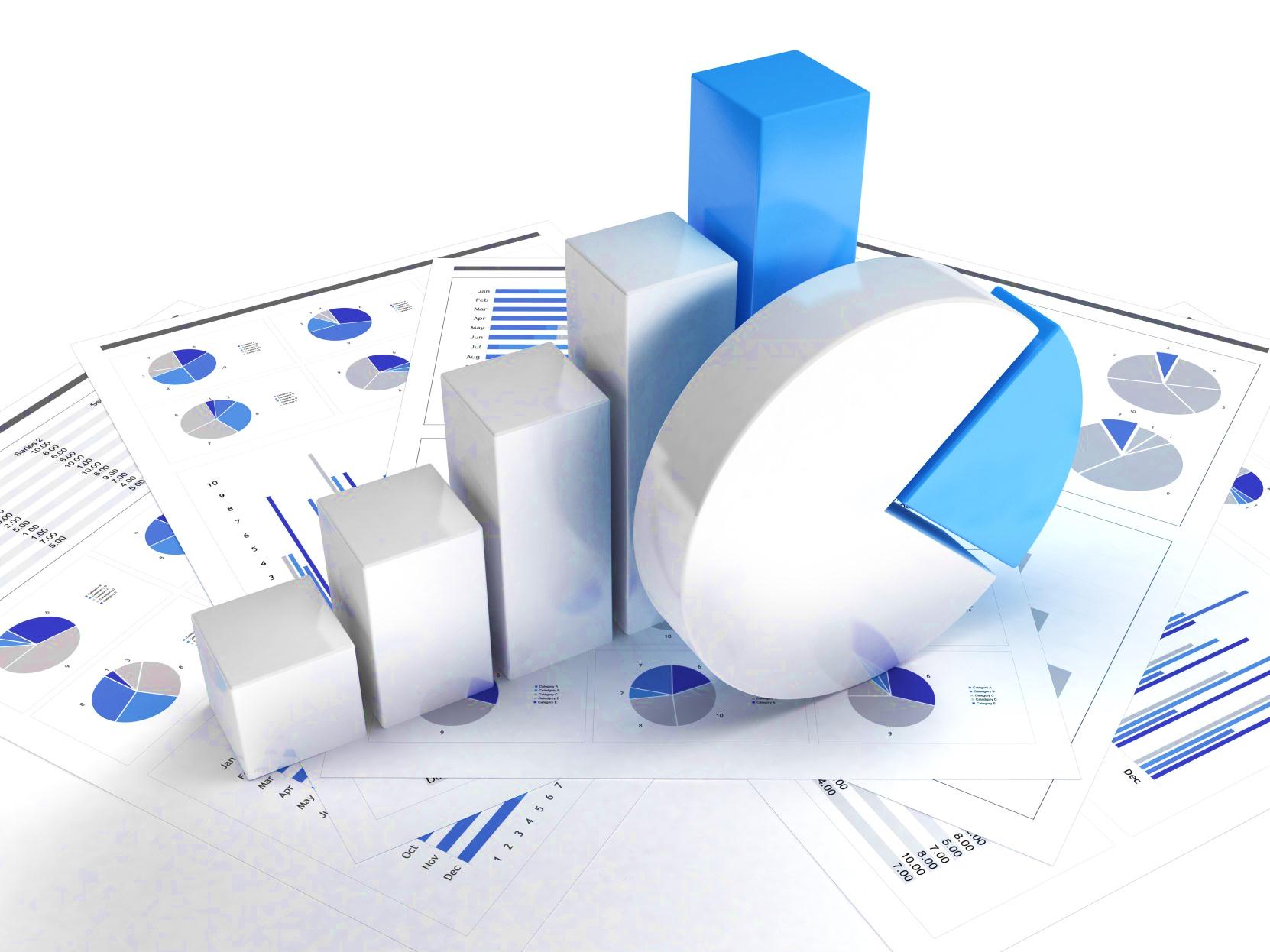 02
出港业务保障情况
为继续发展更多的增值业务，营业处坚持以对内严抓管理、优化流程，对外拓宽市场，挖掘新客户为宗旨，以优质高效的服务吸引更多的客户与我处合作开展增值业务。
月度经营情况汇报
蓝库房业务
派送业务
炬东仓储货物为国际出发货，节日期间仓储量较少，节后货量逐渐回升，同比上月增长了122.9%
3月份市场派送量比上月增长3.3吨，光华汽运增长14吨。同比上月，派送量增加604%
出港业务
出港代理业务
国际中转业务
1、3月份跨越出港货物平均每天货量达到20吨，相比上月明显上升55.3%
2、春节后出港货量逐步回升，市场货、跨越同比上月都有所增加，出港代理总货量上升46.3%。
3月份首次开展金边国际业务，共保障了1047公斤
月度经营情况汇报
与去年同期、上月对比情况
月度经营情况汇报
增值业务货量方面，进港的顺丰货物受淡季影响，同比上月货量有所下降；春天是百花盛开的季节，本月进港快提鲜花货量同比上月增加10.7%。3月份增值业务总货量同比上月下降3%。为继续发展更多的增值业务，营业处坚持以对内严抓管理、优化流程，对外拓宽市场，挖掘新客户为宗旨，以优质高效的服务吸引更多的客户与我处合作开展增值业务。
增值服务业务
二月份增值业务货量
三月份增值业务货量
V S
顺丰快提                       552.479吨
747.403吨                       顺丰快提
246.997吨                       跨越快提
跨越快提                        356.339吨
鲜花（伍栋校）                     67.458吨
58.074吨                鲜花（伍栋校）
优顺通                                      31.398吨
40.116吨                             优顺通
5.894吨                            鸿丰华通
鸿丰华通                            5.441吨
月度经营情况汇报
增值业务进港快提
与去年同期、上月对比情况
月度经营情况汇报
进港月结协议客户
单位：（吨）
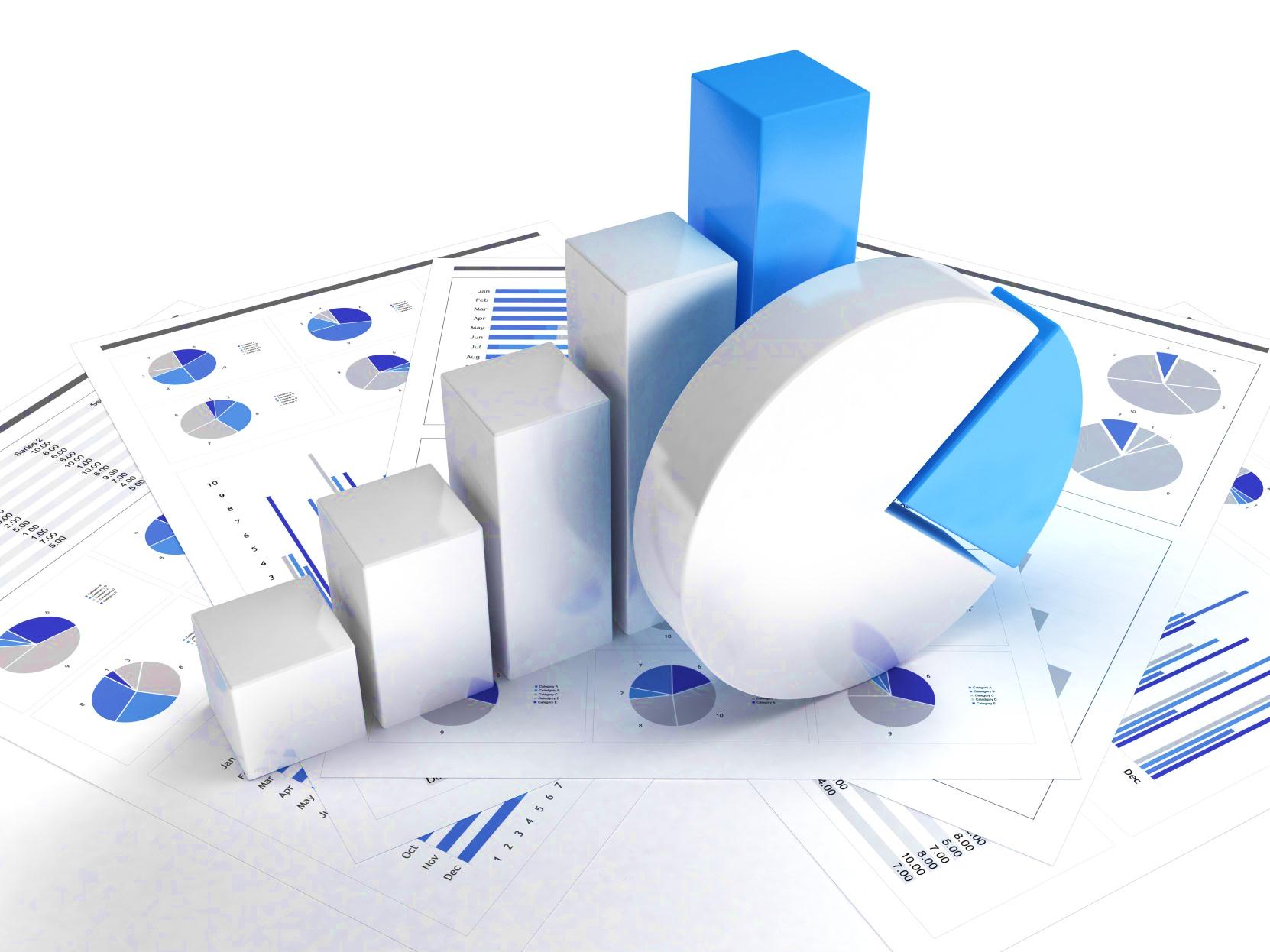 03
增值业务保障情况
服务保障情况
进港货物保障
本月进港到达航班的货物共计14213票337518件，到达航班的货物破损数量为314票1022件，其中鲜活类货物破损10票20件，（均是在卸机时发现的）。
货物破损总票数分析
货物破损总票数约占到达货物总票数的5.07﹪，货物破损总件数约占到达货物总件数的0.32﹪，同比二月破损货物的票数上升29%，主要由三月份雨水天气所导致。
到达航班的货物分析
服务保障情况
增值服务
02
04
05
03
01
共保障顺丰快提货量552.479吨，同比上月下降了26%；
共保障鲜花快提货量58.802吨, 同比上月上升了1.2%；
共保障跨越快提货量356.339吨，同比上月上升了44.3%；
共保障优顺通快提货量27.034吨，同比上月下降了32.6%；
共保障鸿丰华通快提货量5.441吨，同比上月下降了12.1%；
服务保障情况
进港月结代理业务
进港共有14家月结代理客户
3月份共保障了1327.9吨
同比上月下降5%
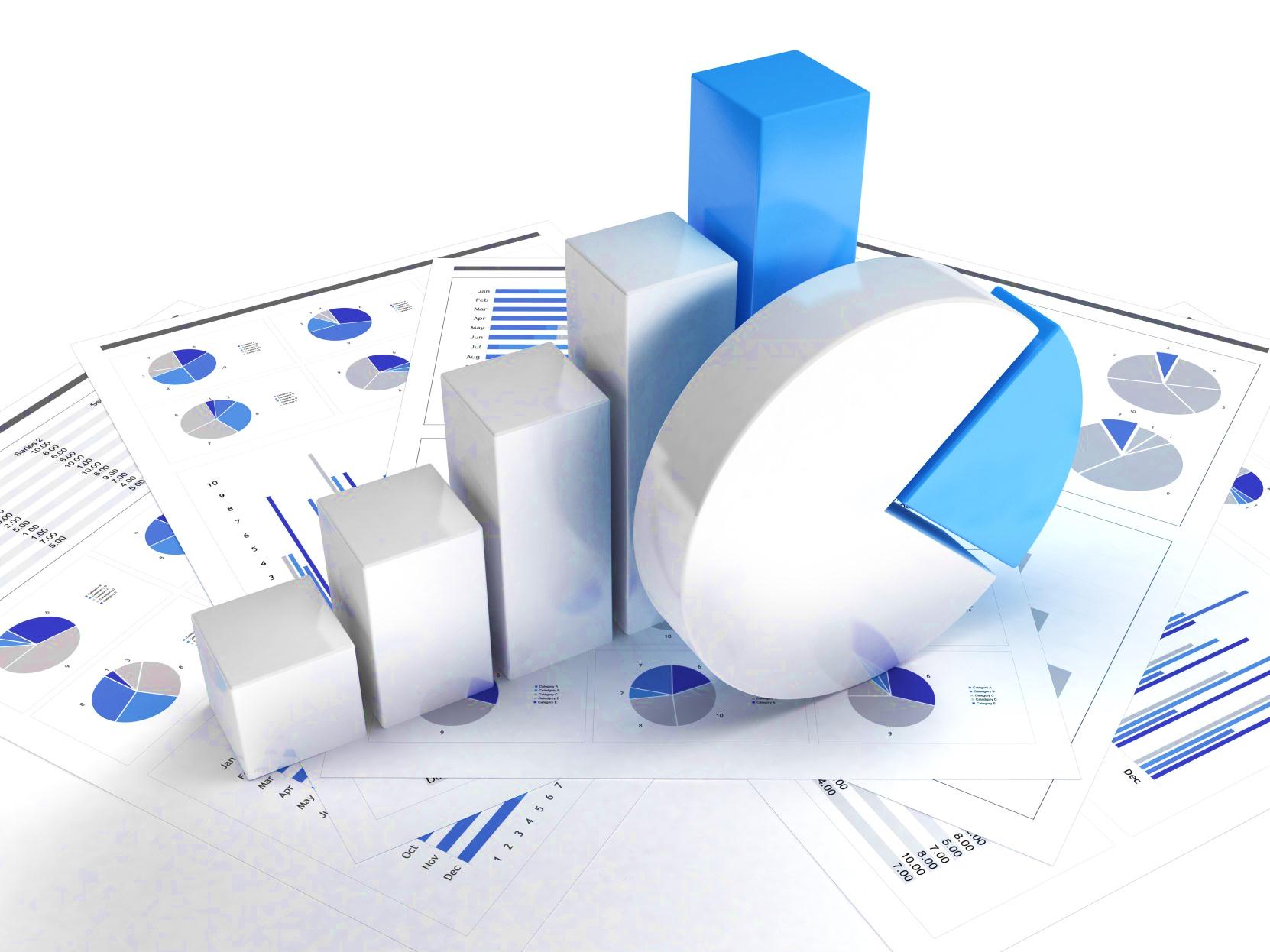 04
服务检查情况
主要工作事项
三月份，销售室上门走访了跨越、民航快递广州分公司、国凤物流、中钞光华等公司，针对双方存在不足之处，结合实际情况，进一步优化、梳理业务流程，全面满足客户所需，从而提升服务质量，增加公司效益。
3月27、28、29日销售室管理人员带领业务员、司机到机下学习机型、舱位分配和货物装卸，并进入货舱了解各种机型的舱门尺寸，面对客户询问装载情况，销售人员能够更加准确、详细的向客户解释，从而提高收运效率。
为加大派送业务量，三月份业务室下达每月需创收1万元营业额，市场散单派送量明显增加，销售室积极配合，及时安排司机配送，确保每票货物迅速、安全配运，以优质的服务吸引更多派送客户。
本月由销售室分管张新州副主任带领业务骨干走访明达辉物流有限公司、葳航空运国际货运代理有限公司，并洽谈了杭州、南充、青岛等航线。
事项四
事项一
事项二
事项三
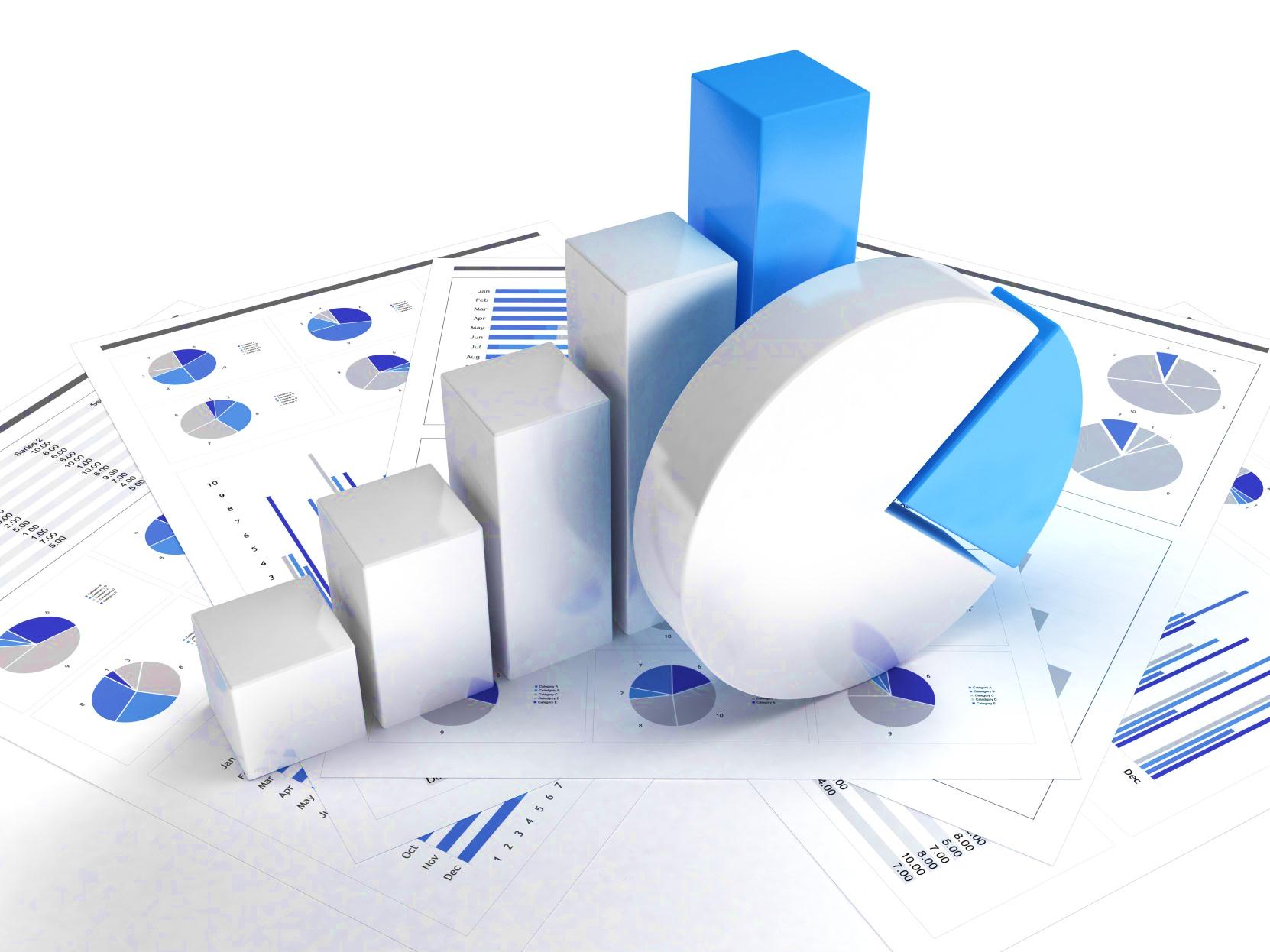 05
下一阶段工作计划
下一阶段工作部署
再次走访中钞光华公司，做好招标（空运、汽运）的准备工作
工作一
工作部署
与葳航空运国际货运代理有限公司签署《国际、国内航空货运代理协议》
工作二
与深航洽谈出港直销舱位保障事宜
工作三
完成上级领导交待的各项任务。
工作四
结束语
财务管理的使命：
为企业创造价值
服务于战略
服务于业务
最后 ，希望各部门理解
财务工作，愿公司在新的一年里，
在高层领导之下，再创佳绩 、永铸辉煌。
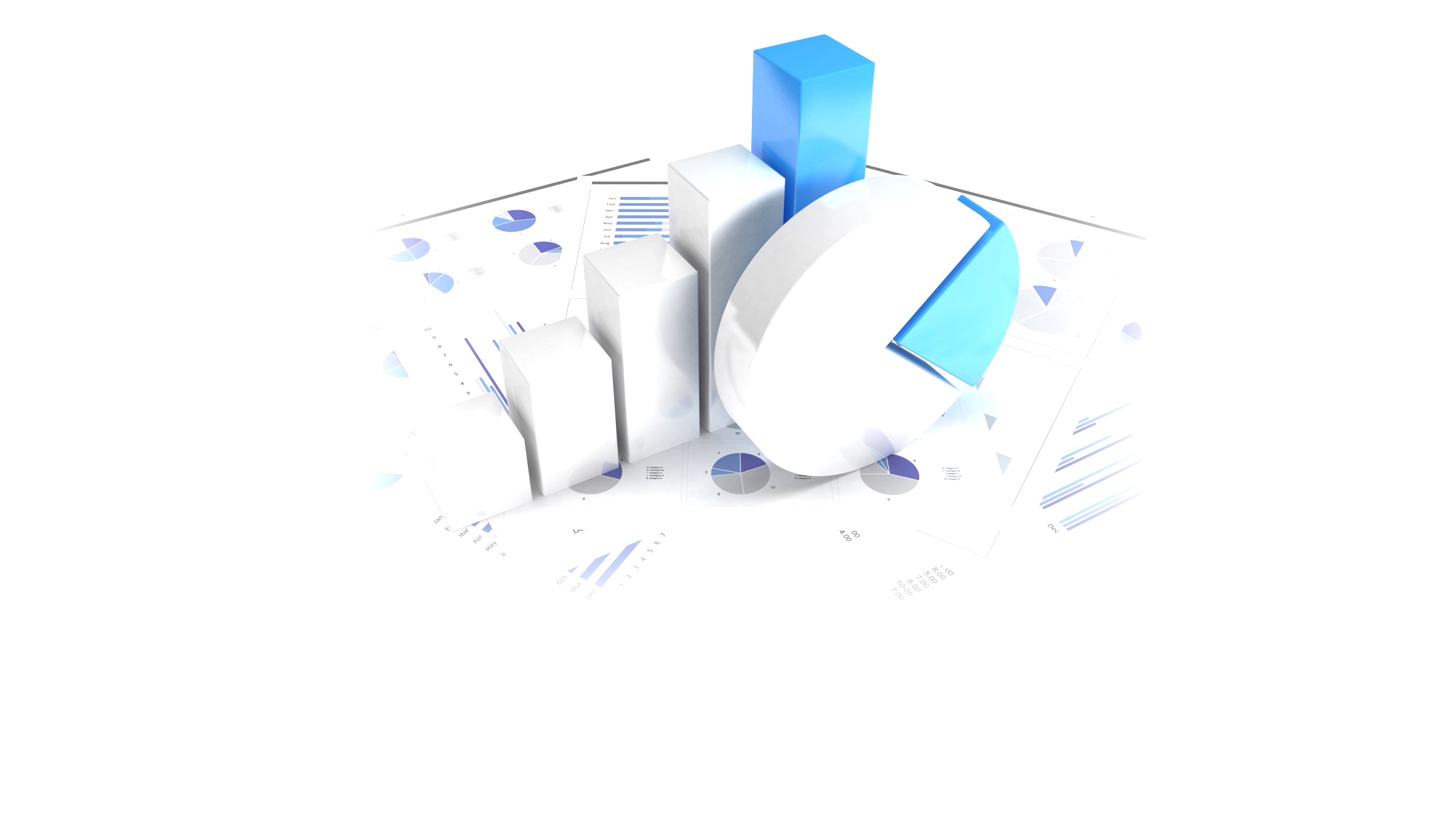 感谢聆听
报告人：xiazaii